Emotion Works
Week 1
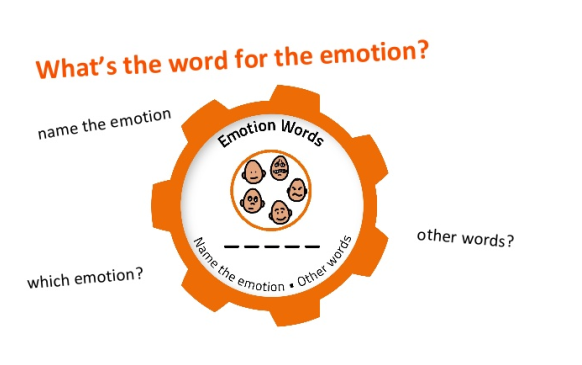 Watch
https://www.youtube.com/watch?v=UmrUV8v-KQg
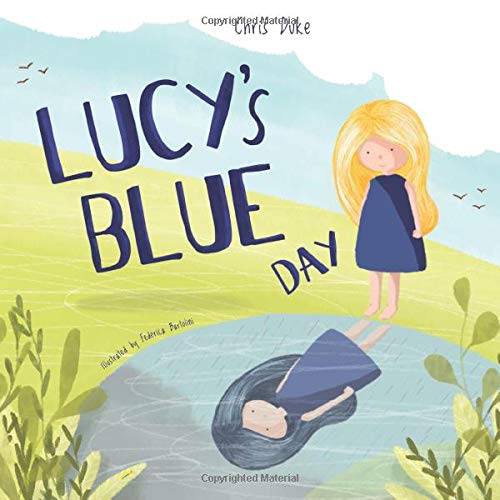 Think
Think about how you have felt over the last few weeks, how would you describe your feelings and emotions? 
Have you had days when you have felt the same way as Lucy? Talk to an adult about how you felt and why.
What colour is Lucy’s hair when she is:
Sad?
Happy?
Jealous?
Angry?
Create
Draw a picture of yourself .  Think about all the different colours that Lucy’s hair was in the story.
Choose one of the emotion words and make sure you colour your hair a crazy colour to match your mood:
Red = angry
Purple = happy
Green = jealous
Blue = sad
 Challenge! How many more emotion words can you think of? Write them down to share with your class!
Share
If you would like to share your self-portraits we would love to it! Share in your class blog or tweet @TEAMUphallPS
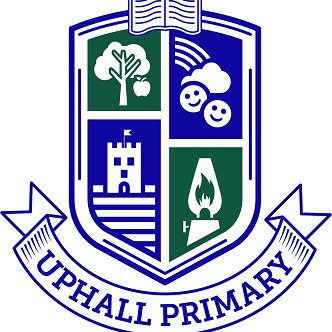 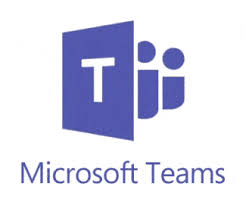 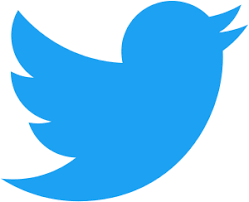